ETBB98 Město očima etnologa6. hodina
Jan Semrád
Ústav evropské etnologie FF MU
Výzkum
Základní: experimentální nebo teoretické práce, které jsou v prvé řadě zaměřeny na získávání nových poznatků o nejzákladnějších příčinách jevů (fenoménů) a pozorovatelných skutečností, aniž by se však zabývaly otázkami užití a vyžití těchto poznatků.
Aplikovaný: experimentální a teoretické práce k získání nových poznatků, ale zcela jednoznačně zaměřených na specifické, konkrétní předem stanovené cíle využití.
Kdo?
Sociologové
Etnologové
Sociální antropologové
Humánní geografové
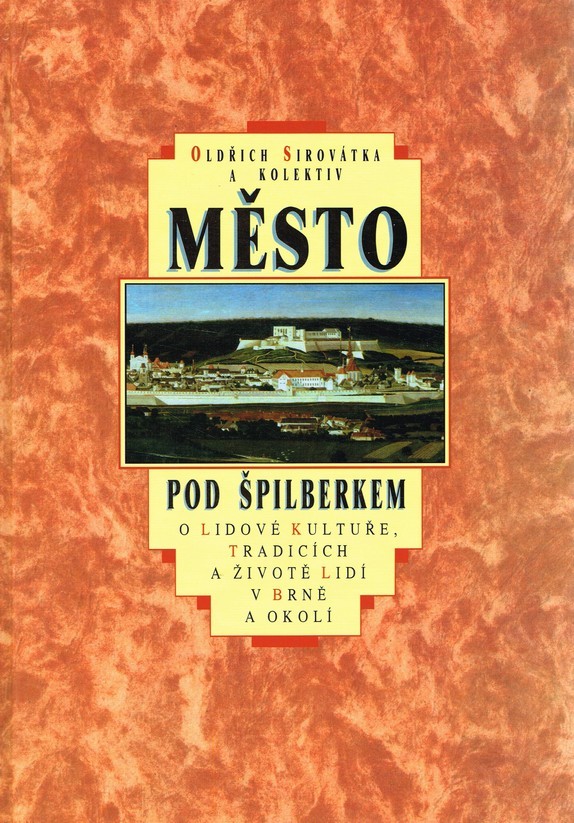 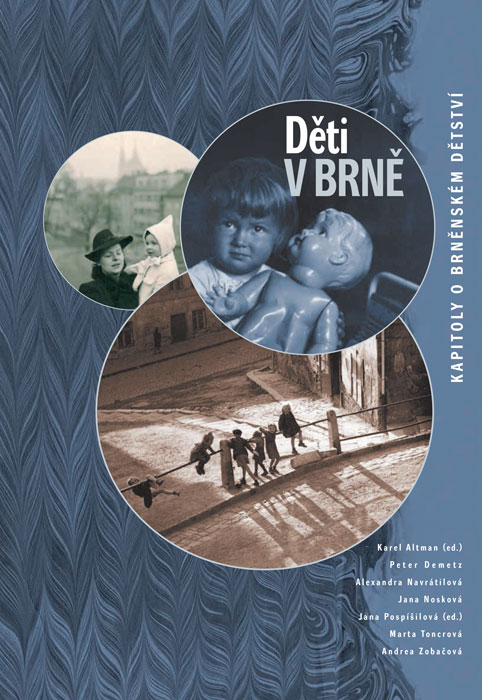 Příklady výzkumů
Anthropictures (http://www.anthropictures.cz/)
Skryté město (http://www.skrytemesto.cz/)
Hobohemia (http://hobohemia.eu/)
Zahrádky (http://zahradky.soc.cas.cz/)
Suburbanizace (http://www.suburbanizace.cz/)
Poznej své město
Týden města (http://www.tydenmesta.cz/) 
Moje náměstí (http://www.mojenamesti.com/)
Zažij město jinak (http://zazitmestojinak.cz/)
Brněnský architektonický manuál (http://www.bam.brno.cz/)
Internetová encyklopedie dějin města Brna (http://encyklopedie.brna.cz/home-mmb/)
Paneláci (http://www.panelaci.cz/)
My Street Films (http://mystreetfilms.cz/)
My Street Films
Sídliště (http://mystreetfilms.cz/cs/video/sidliste)
Havířov (po)city (http://mystreetfilms.cz/video/havirov-pocity)
Znáte své sousedy? (http://mystreetfilms.cz/cs/video/znate-sve-sousedy)
Gorkáč (http://mystreetfilms.cz/cs/video/gorkac)
Odpad na talíři (http://mystreetfilms.cz/cs/video/odpad-na-taliri)
Týden města
http://www.ceskatelevize.cz/ivysilani/10122427178-udalosti-v-regionech-brno/314281381990513-udalosti-v-regionech/obsah/325987-tyden-mesta-ozivil-ulice-brna